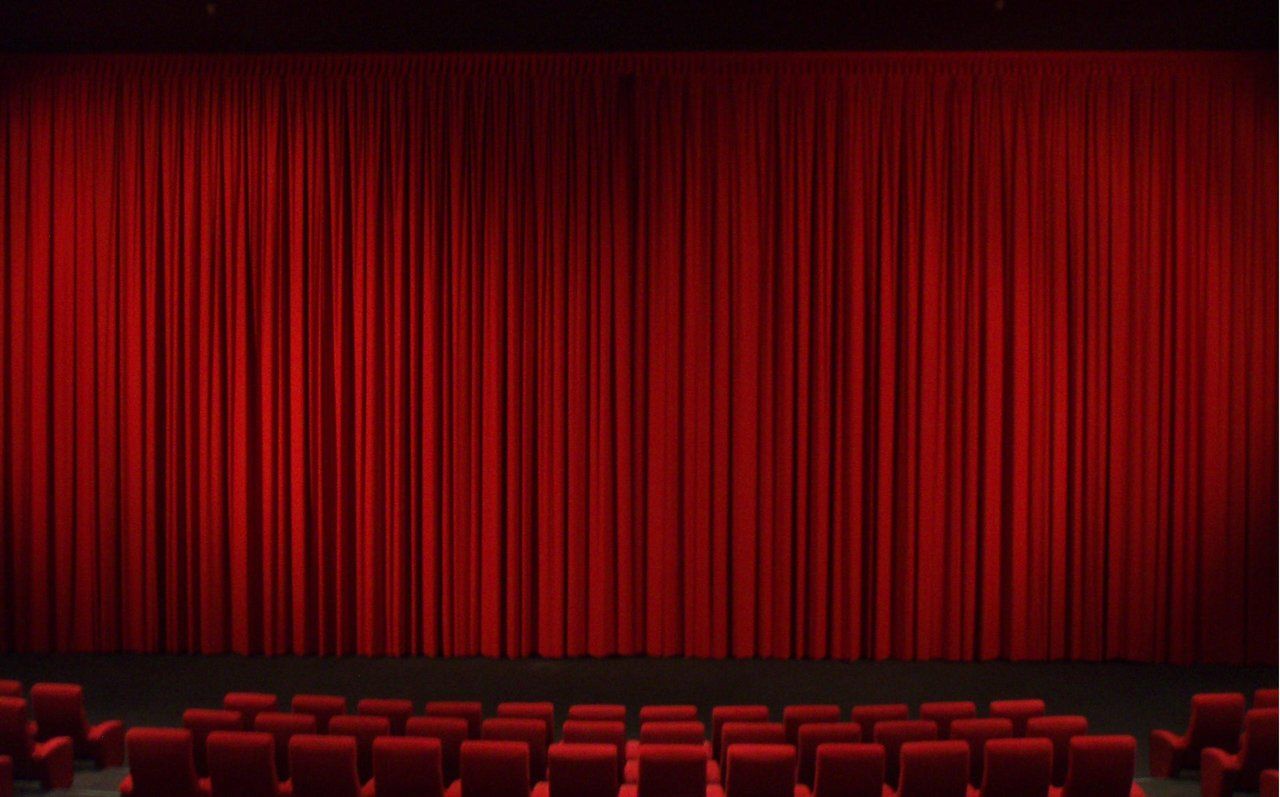 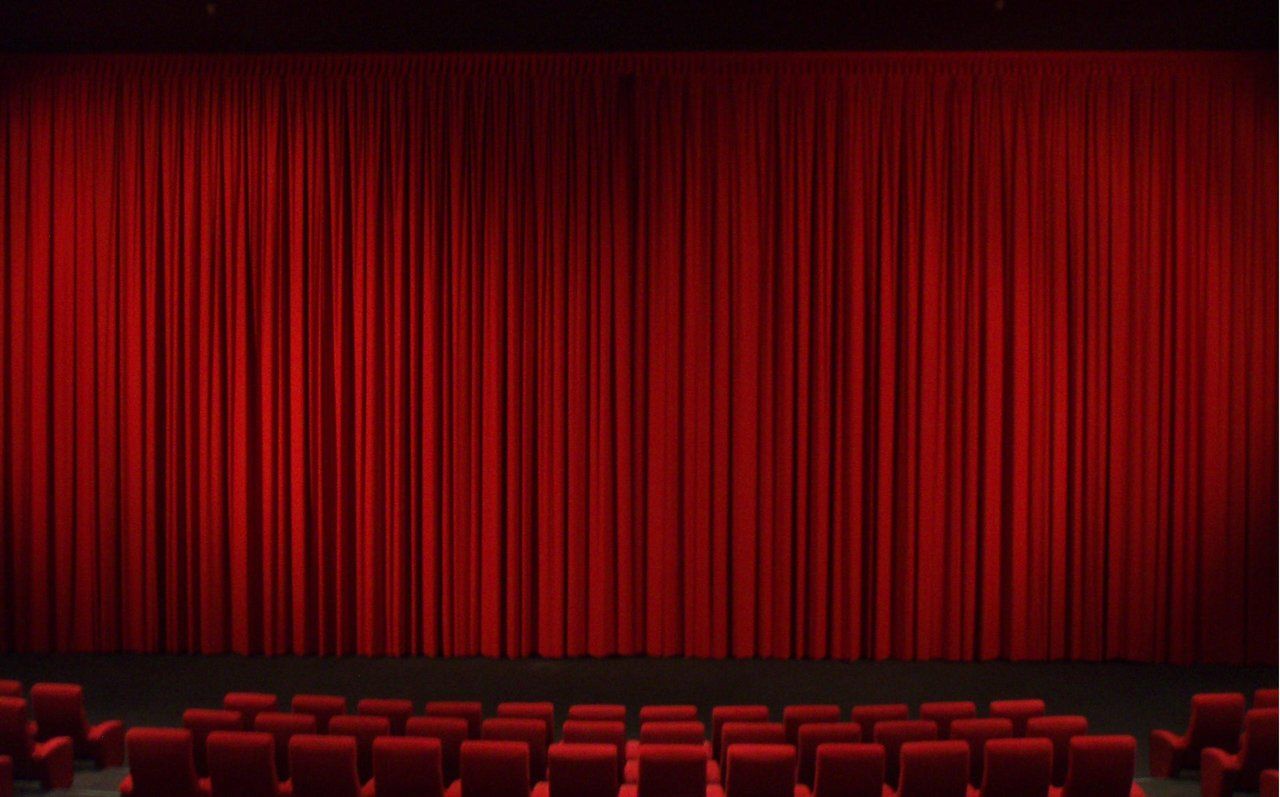 স্বাগতম
সবাইকে
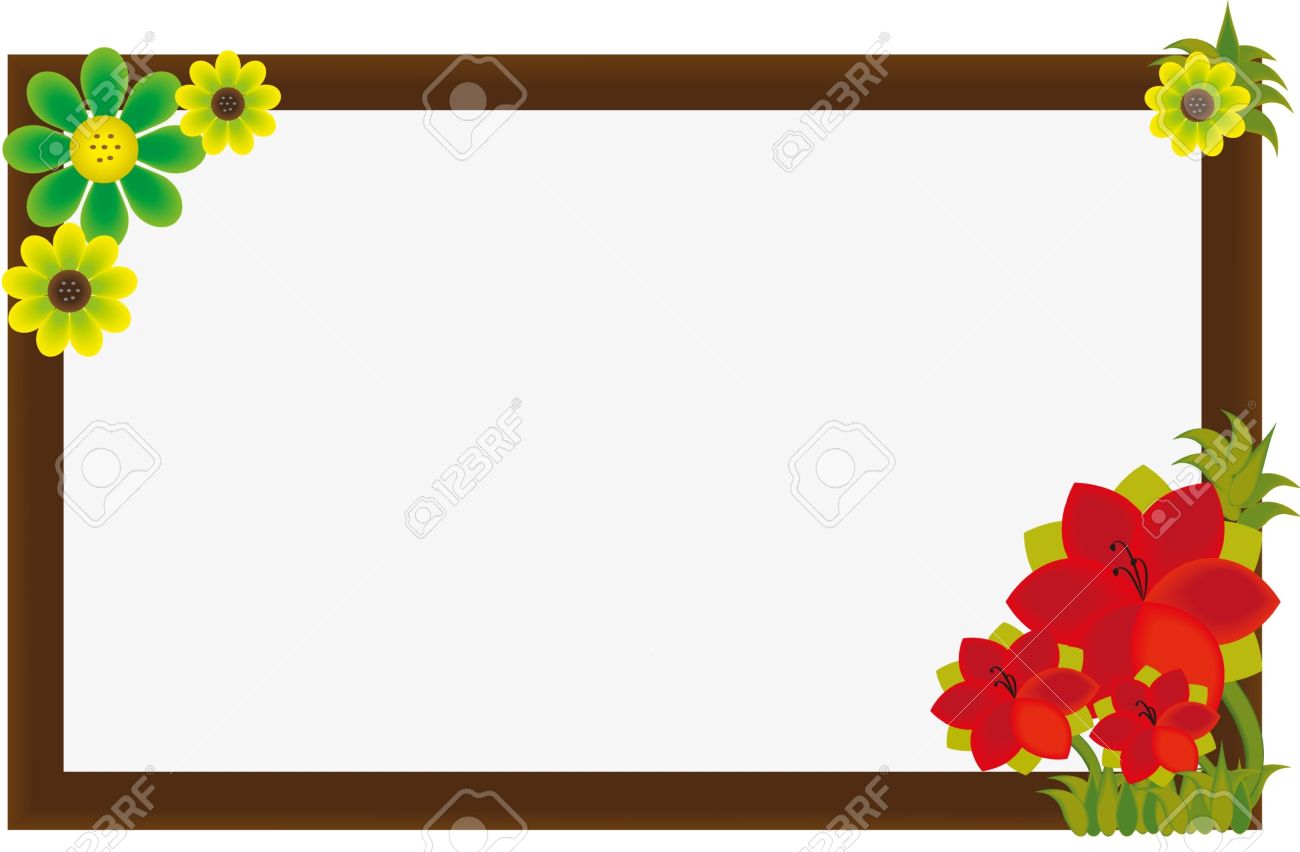 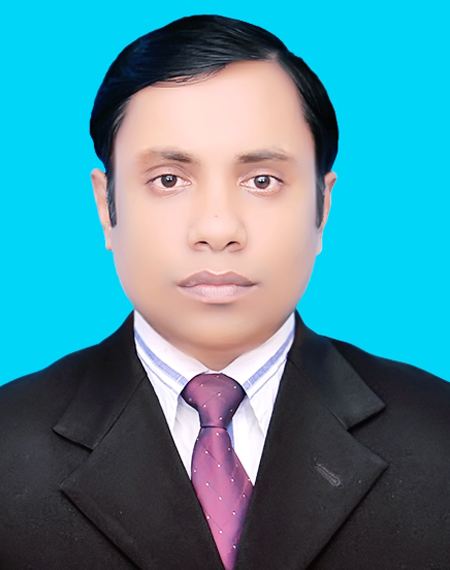 শিক্ষক পরিচিতি
মো: দৌলত হোসেন
সহকারি শিক্ষক
 দঃ চান্দলা সবুজপাড়া সরকারি প্রাথমিক বিদ্যালয়।
ব্রাহ্মণপাড়া,কুমিল্লা
পাঠ পরিচিতি
শ্র্রেণিঃ চতুর্থ 
                  বিষয়ঃ আমার বাংলা  
                  অধ্যায়ঃ১৪ 
                 সময়ঃ  ৪০ মিনিট
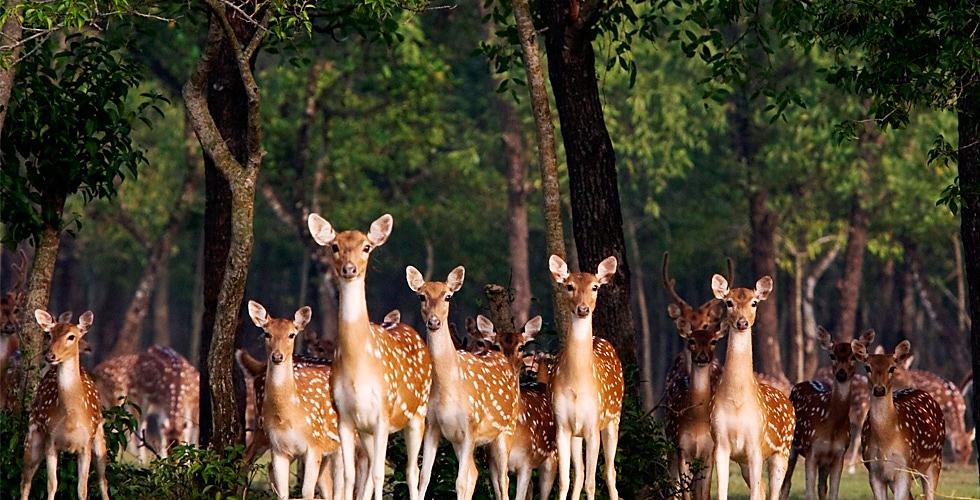 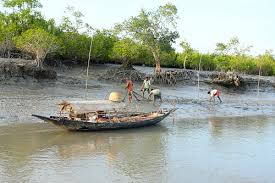 সুন্দরবনে
সুন্দরবনে যারা কাঠ কাটে, সেই কাঠ বাজারে বিক্রি করে, তাদের  একটা নাম আছে-বাওয়ালি
পাঠের শিরোনাম
বাওয়ালিদের গল্প
শিখনফল
১.৩.৬ শুদ্ধ উচ্চারণে প্রশ্ন করতে ও উত্তর 
	   দিতে পারবে।
১.৩.২ গল্পের মূ্লবিষয় বলতে পারবে।
১.৪.২ পাঠে ব্যবহৃত বাক্য শ্রবণযোগ্য স্পষ্ট 	স্বরে প্রমিত উচ্চারণে সাবলিলভাবে
         পড়তে পারবে।
১.৪.৩ পঠিত গল্পের বিষয়ে প্রশ্নের উত্তর 
          শুদ্ধভাবে লিখতে পারবে।
আমাদের বাংলাদেশ
এক অদ্ভুত সুন্দর দেশ।
পাহাড়
চট্টগ্রাম,রাঙামাটি,বান্দরবান ও খাগড়ছড়িতে রয়েছে ।
নদী
সমুদ্র
বাংলাদেশ  নদী নালার দেশ, কিন্তু এখানে সমুদ্র ও রয়েছে।
বন বা অরণ্য
সুন্দর বন  একটি বন বা অরণ্য
পশু
পাখি
সুন্দরবনে নানারকমের পশুপাখি থাকে।
গ্রাম
কৃষি কাজ
গ্রামের লোকেরা কৃষি কাজ করে, অর্থাৎ জমিতে ফসল ফলায়।
মধু সংগ্রহ
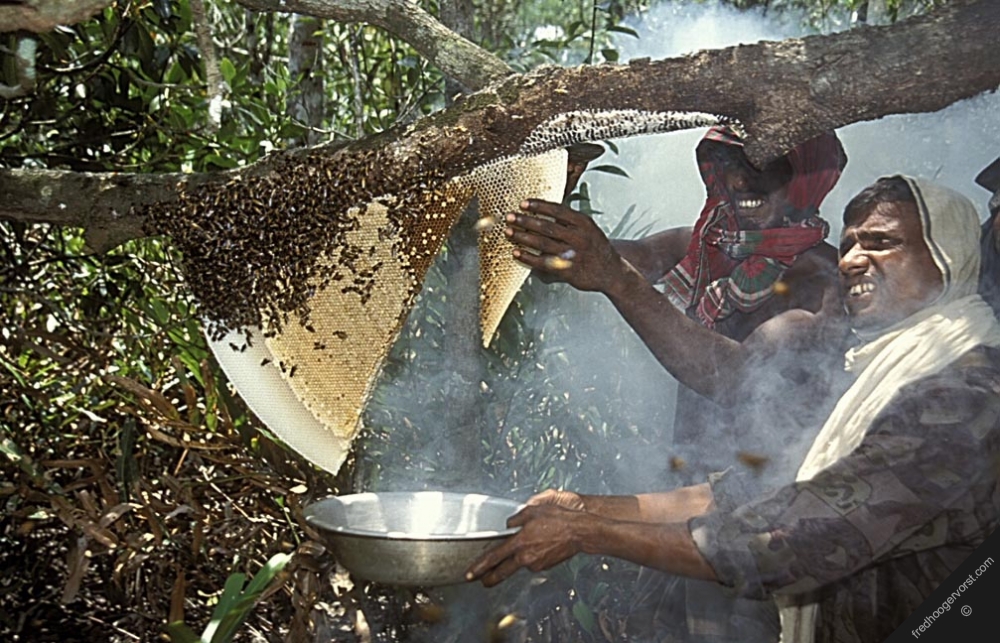 সুন্দরবন থেকে মধু সংগ্রহ করা যায়।
কৃষিকাজ
চাষাবাদ
শ
ব্দা
র্থ
+
বাক্য
গ
ঠ
ণ
গ্রামের লোকেরা কৃষিকাজ করে।
জোগাড় করা
সংগ্রহ করা
শ
ব্দা
র্থ
+
বাক্য
গ
ঠ
ণ
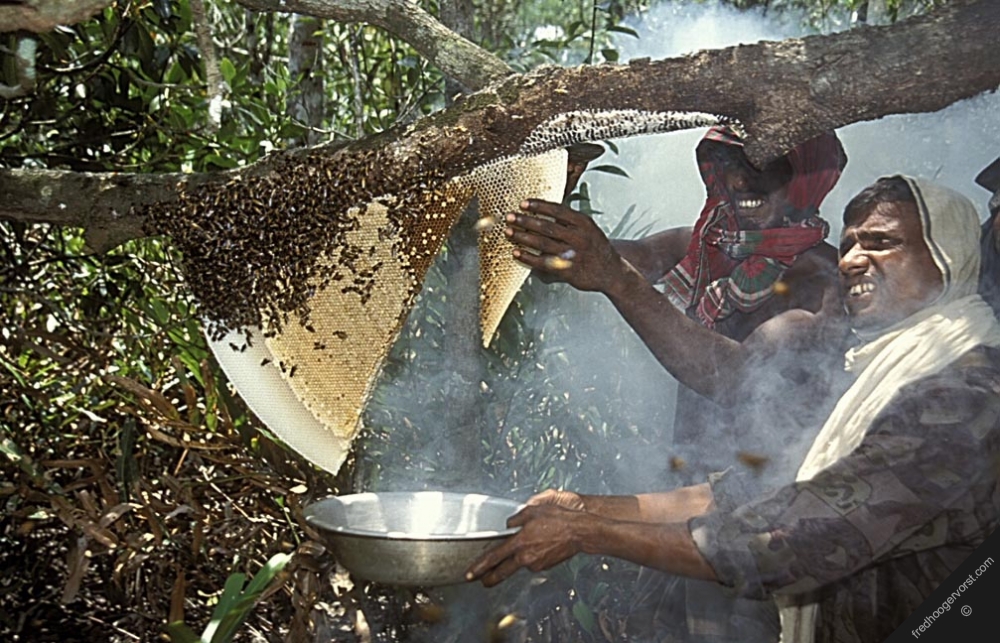 সুন্দরবন থেকে মধু সংগ্রহ করা যায়।
শ
ব্দা
র্থ
+
বাক্য
গ
ঠ
ণ
বন
জঙ্গল, অরণ্য
সুন্দরবনে বাঘ থাকে।
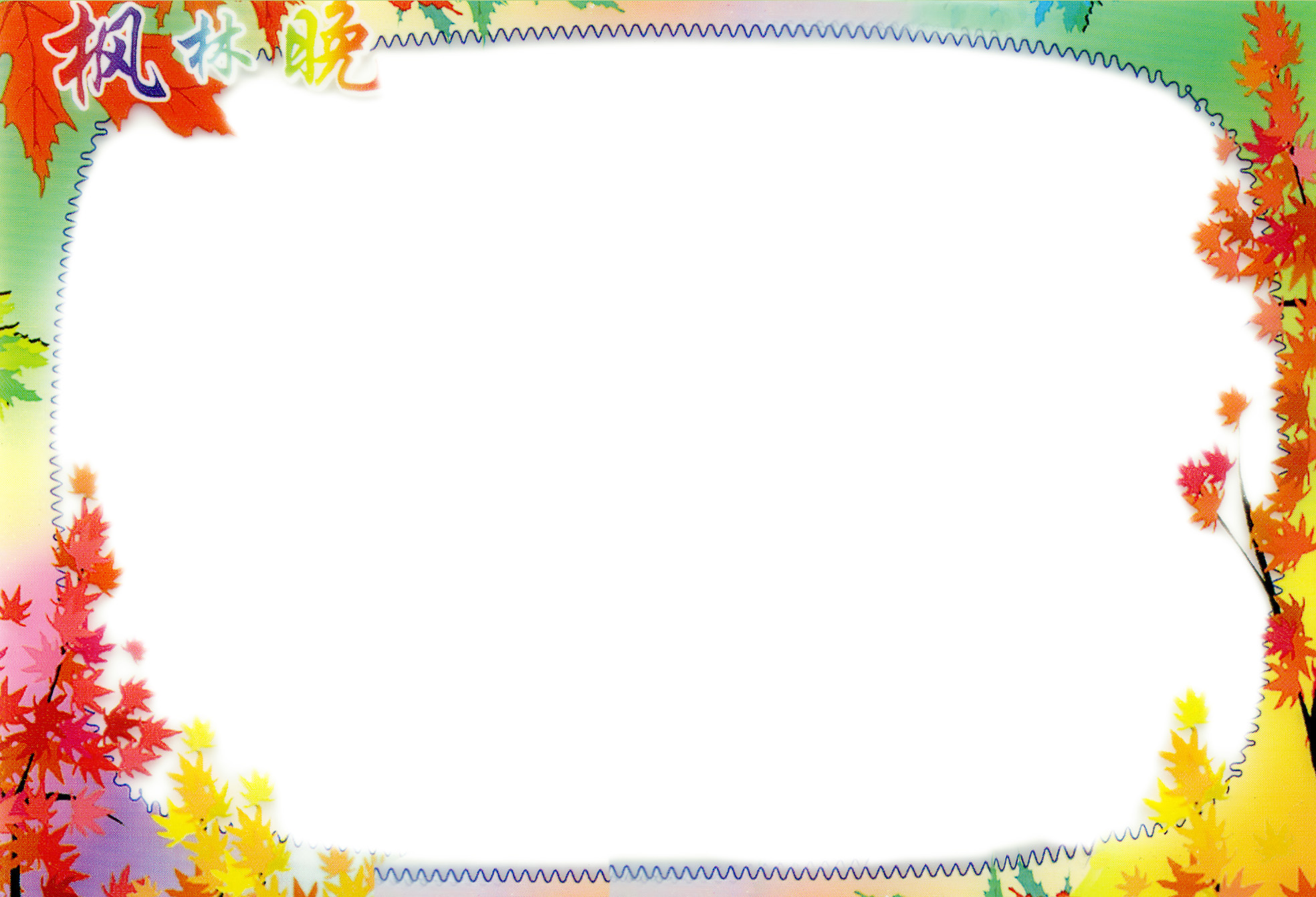 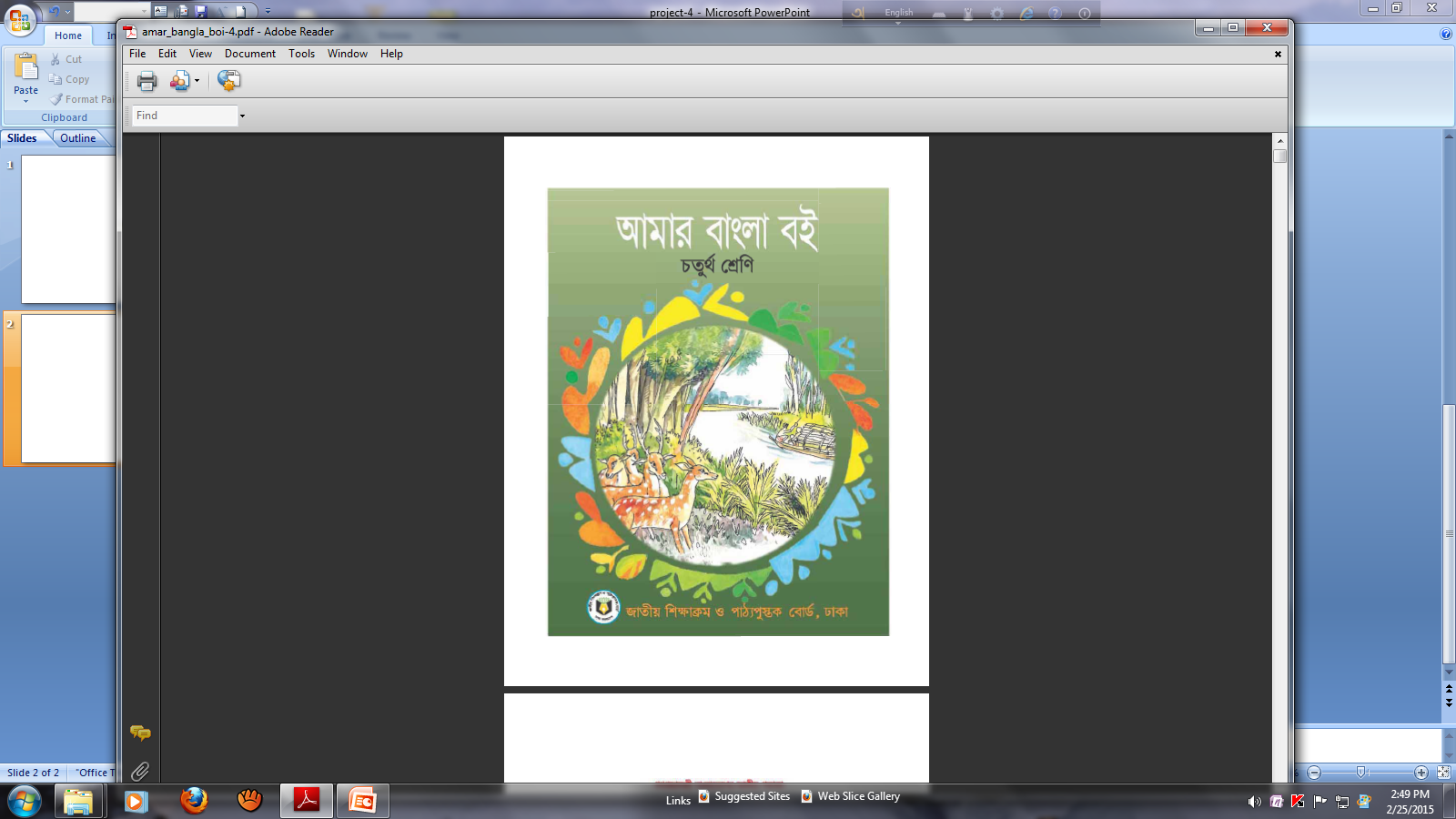 শিক্ষার্থীর পাঠ
শিক্ষকের পাঠ
দলীয় কাজ
মেঘনা
পদ্মা
(ক) বাংলাদেশের  কোন কোন জেলায় পাহাড় আছে?
(খ) শব্দ গুলো দিয়ে বাক্য গঠন কর।  ১)সুন্দরবন  ২)জ়ণ্মভূমি
(ক)উত্তর:১)       চট্টগ্রাম,রাঙামাটি,বান্দরবান ও খাগড়ছড়িতে ।
(খ)উত্তর:১)সুন্দরবন=
 বাংলাদেশে সুন্দরবন অবস্থিত।
 ২) জ়ণ্মভূমি =
আমাদের জ়ণ্মভূমি বাংলাদেশে।
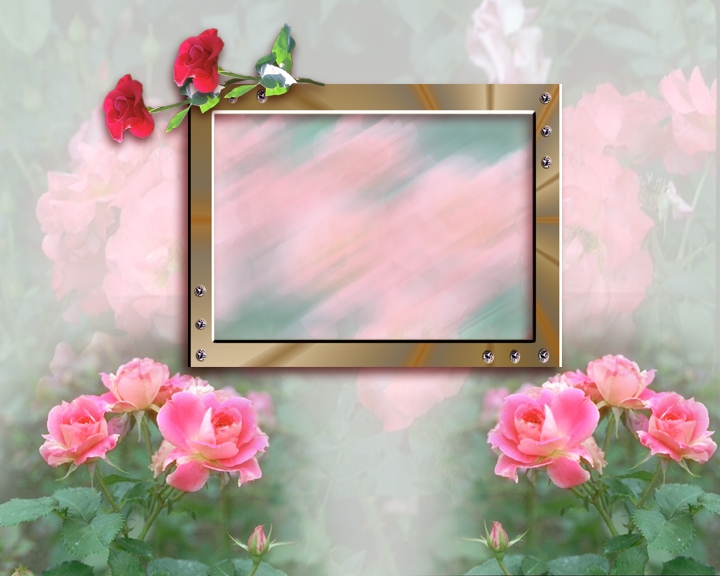 মূল্যায়ন
প্রশ্ন
১।বাওয়ালিরা থাকে কোথায়?
উত্তরঃ
সুন্দরবনে।
প্রশ্ন
২। মৌচাকে কী পাওয়া যায় ?
উত্তরঃ
মধু
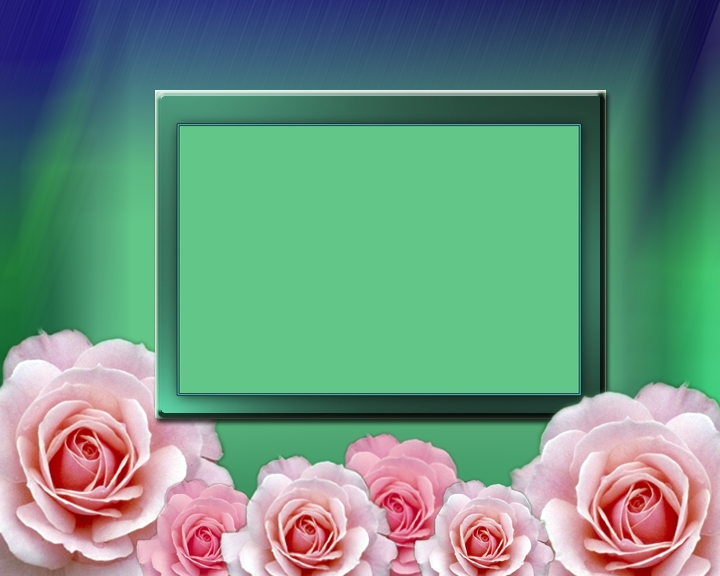 বাড়ীর কাজ
তোমার চেনা-জানা কয়েকটি পেশার নাম লিখ।
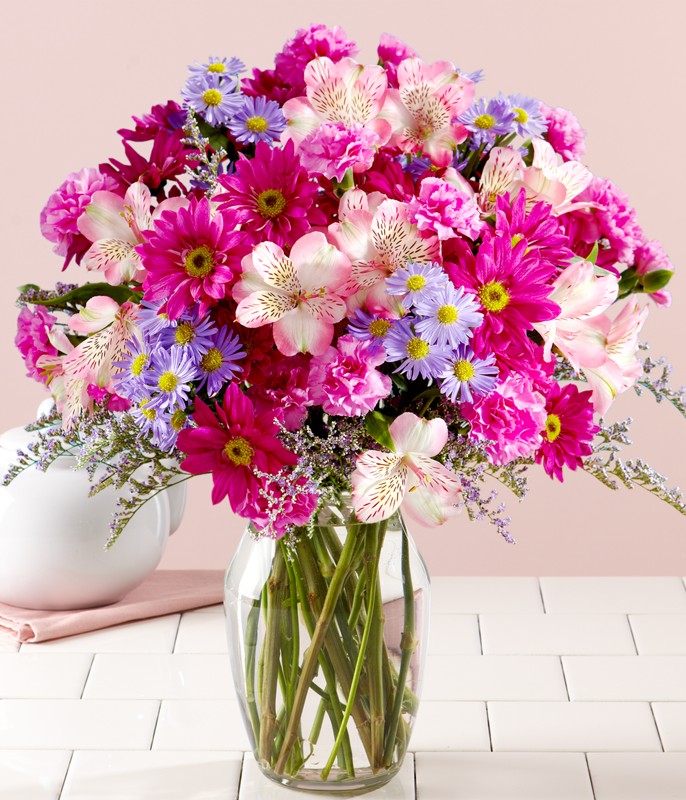 ধন্যবাদ